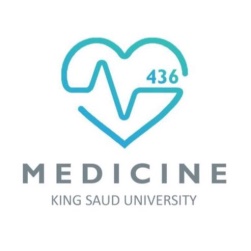 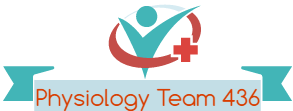 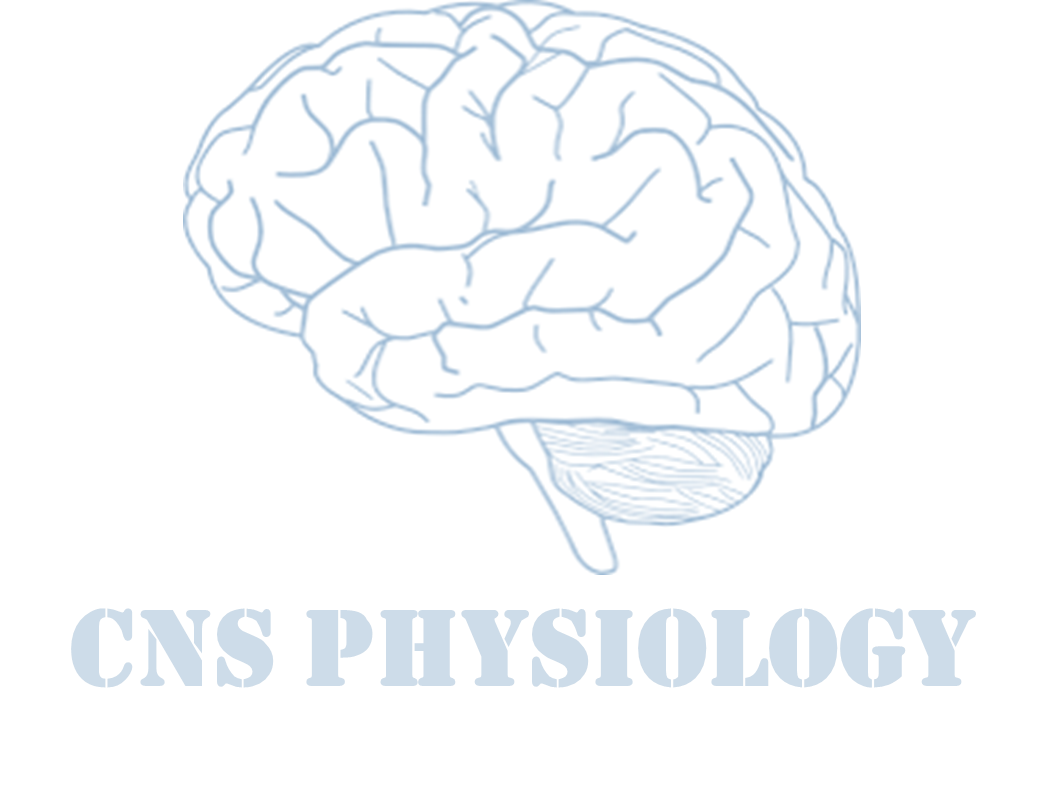 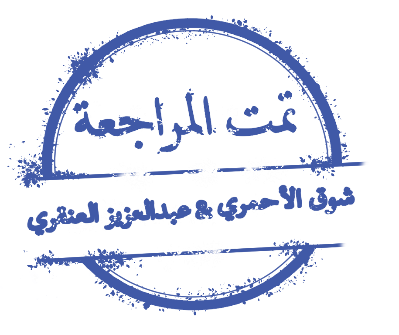 Text
Important
Formulas
Numbers
Doctor notes
Notes and explanation
Lecture 14
Lecture No.12
“ Don’t Stop When You’re Tired, Stop When you’re DONE “
1
Color vision, light and accommodation reflex
Objectives:

Perform the test for visual acuity using a Snellen's chart, list the common refractive errors and describe how they can be corrected. 
Perform the test for near vision using a Jaeger's chart. 
Perform the test for Astigmatism using Astigmatism chart and describe how it can be corrected. 
Determine one's near point. 
Demonstrate one's blind spot. 
Explain the mechanisms of accommodation with the help of Purkinje-Sanson images. 
Identify one’s color-vision defects using the Ishihara's colored charts.
2
Color vision
It the ability to discriminate between different colors.

there are 3 primary colors (                                ) sensed by cones in fovea & appreciated within  photopic vision.
sensation of extraspectral colors as white                                            can be produced by mixing  properties of the blue &red & green in different  combinations.
Black means absence of light ( not darkness  because in dark we do not see black only)
Colors have three attributes hue, intensity, and saturation  (degree of freedom from dilution with white).
For any color there is a complementary color that, when properly mixed with it,
produces a sensation of white.
Black is the sensation produced by the absence of light, but it is  probably a positive sensation because the blind eye does not “see  black;” rather, it “sees nothing.
blue
red
green
orange
purple
yellow
History of color vision:
Newton (1704) used a prism to show that  sunlight was composed of light with all  colors in the rainbow. He defined it as the spectrum.
ONLY IN MALES’ SLIDES
3
Color vision theory
4
Cone wavelength ranges
ONLY IN FEMALES’ SLIDES
Light absorption by the pigments of three color-receptive cones of human retina.
5
ONLY IN MALES’ SLIDES
Cone wavelength ranges
S
M	L
Relative absorption
700
400
500	600
Wavelength (nm)
6
Sensation of colors
Sensation of any color determined by:
wavelength of light
amount of light absorbed by each type of cones
Frequency of impulses from each cone system to ganglion cells which is determine by waves length of light.
(by the intensity of light)
7
Color coding
Color vision is coded by:
In ganglion cells:
different responses in ganglion cells that depends upon the wave length of stimulus which determine frequency of impulses in  ganglion cells.
In brain:
the color perception in the brain depends on the amount of activity in each of the 3 cone systems as mentioned above.
8
Color perception
Color perception
Orange color
Yellow color
White color
Blue color
perception of white is due to:  equal stimulation of blue & red & green cones.
There is no wave length corresponds to white, white is a combination of all wave
Lengths.
Perception of orange is due to stimulation of : 
99% of red cones
42% of green cones
0% of blue cones 
so ratio is  (99 : 42 :  0)
Boy’s slide: the ratio is 83: 83 : 0
Girl's slide: Perception of yellow is due to stimulation of: 
50% of red cones
50% of green cones
0% of blue cones 
so ratio is  ( 50 : 50 :  0 )
Perception of blue is due to stimulation of:
0% of red cones
0% of green cones
97% of blue cones
so ratio is ( 0 : 0 : 97 )
تدرجات الألوان تحدد بناء على اختلاف نسب الألوان الثلاث الأساسية فمثلاً الأزرق ينتج عندما تتحفز الBlue cones)) بنسبة 97% ولو كان اللون أزرقاً فاتحاً فستكون نسبة التحفيز أقل .
9
ONLY IN FEMALES’ SLIDES
Color perception
Perception of white light 

there is no single wavelength of light  corresponding 
     to white; instead, white is  a combination of all the 
     wavelengths of  the spectrum.

as can be seen in this vector diagram –  white occupies the 
    middle of the vector
10
Color blindness
Definition
Related definitions
Anamoly and Anopia
Color blindness is a genetic condition
Red - green blindness
Weakness or total blindness in detecting a primary color
Trichromats: see the 3 1ry colors (normal or  have slight weakness in detecting red or green or blue color).
Dichromats: boy’s slide: (blind to one 1ry color) girl’s slide: ”have only 2 cone pigments systems only so he is completely blind to red or green or blue (so they may have protanopia ,  deuteranopia, or tritanopia) they get color by  mixing only 2 of the primary colors”.
Monochromats: have only one color  pigment (system) or loss of all so see only black or grey or have  no color perception.
Prot → red
Trit → blue
Deuter → green
Anopia → Total loss (blindness)
Anamoly → weakness
Protanamoly
Protanopia
Dichromats
Trichromats
Deuteranamoly
Deuteranopia
Tritanopia
Tritanamoly
Protanopia (red blindness): no red cones system so person has shortened spectrum wave length
If only weakness in red color vision is called Protanamoly
Deuteranopia (green blindness): no green cones system so person see only long & short wave length
If only weakness in green color vision is called Deuteranamoly
ONLY IN FEMALES’ SLIDES
Tritanopia (blue blindness): no bluecones system
If only weakness in blue color vision is called Tritanamoly
11
Cont.
Definition
Related definitions
Anamoly and Anopia
Color blindness is a genetic condition
Red - green blindness
Green & red cones see different colors  between wave length 525-675 nm &  distinguish them.
If either of these cones are absent, the  person can not distinguish 4 colors ( red –  green – yellow - orange) & he can not distinguish red from green (primary colors)  so called ( red – green blindness).
It is x- linked disease transmitted from females to their male sons, never occur in females as  they have 2 x chromosomes.
Males have one x & one y chromosome so if this  one x chromosome miss the gene for color vision, he will get red-green color blindness (their gene is  on x chromosome).
Females show the disease only if both x chromosomes lack the gene.
Females from color blind fathers are carriers transmit the disease to ½ of their sons.
ONLY IN FEMALES’ SLIDES
There is gene for rhodopsin on chromosome (3).
 There is gene for blue sensitive S cone pigment on chromosome (7).
There is gene for red & green sensitive cone  pigment on x chromosome.
when a single group of color receptive cones is  absent 
   (due to absence of their gene) the person  can not see or      distinguish some colors from others.
12
ONLY IN FEMALES’ SLIDES
Color blindness
13
Test for color blindness
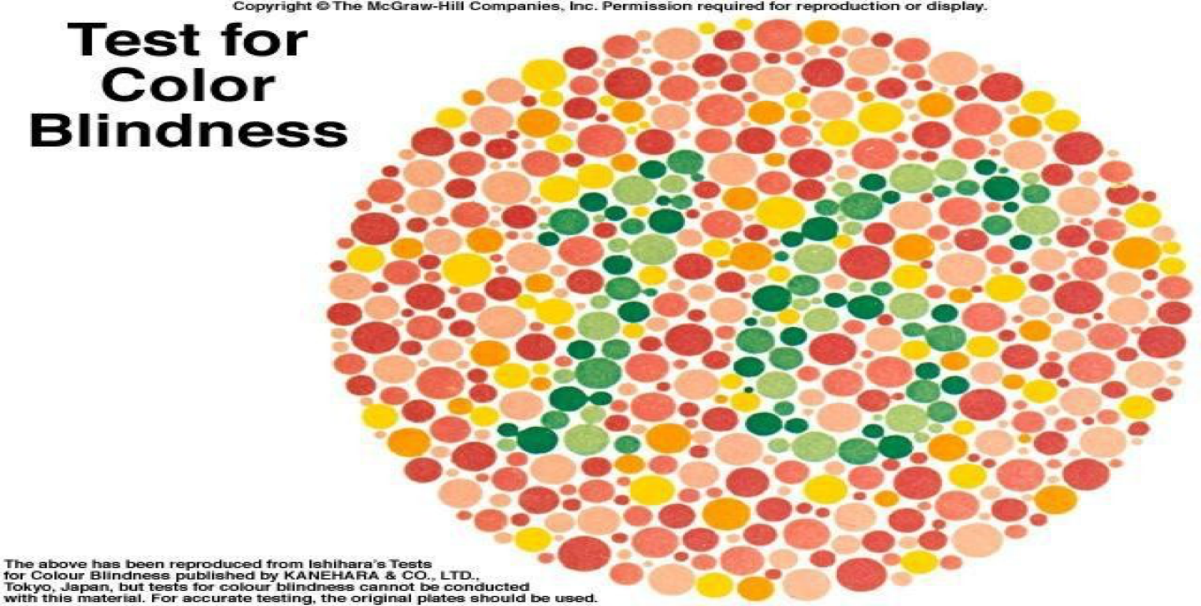 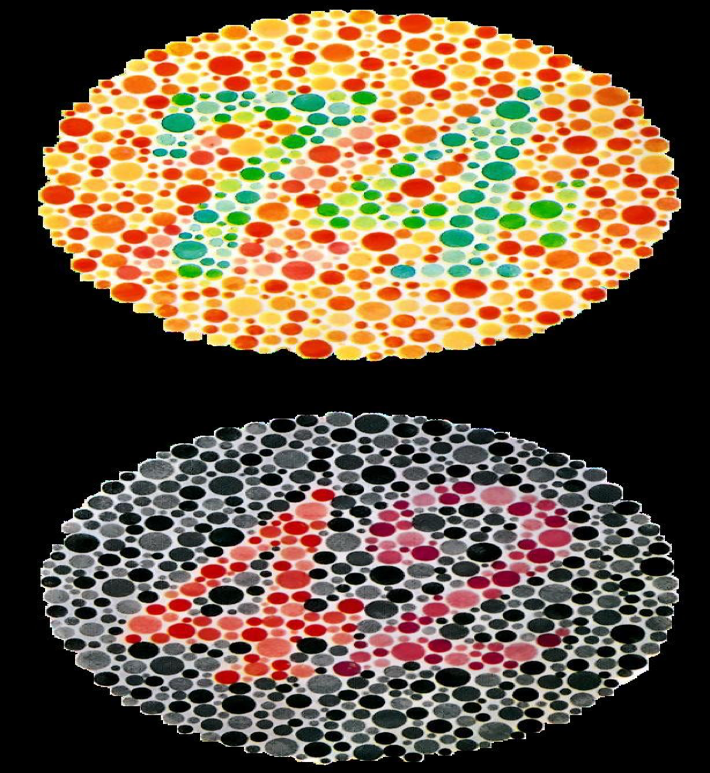 Ishihara chart, which are plates contain figures made up of colored spots on background of similarly shaped colored spots.

The figures are intentionally made up of colors that are liable to look the same as the background to an individual who is color blindness.

Some color-blind individuals are unable to distinguish certain colors, whereas other have only a color weakness.
14
Thank you!
اعمل لترسم بسمة، اعمل لتمسح دمعة، اعمل و أنت تعلم أن الله لا يضيع أجر من أحسن عملا.
The Physiology 436 Team:
Team Leaders: 
 Lulwah Alshiha
 Laila Mathkour
 Mohammad Alayed
Females Members:
Allulu Alsulayhim
Shatha Alghaihb
Amal Alshaibi Ghada Alhadlaq
Males Members:
Contact us:
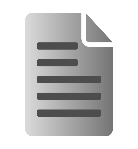 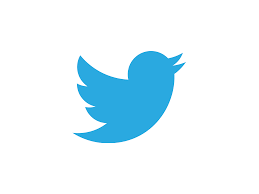 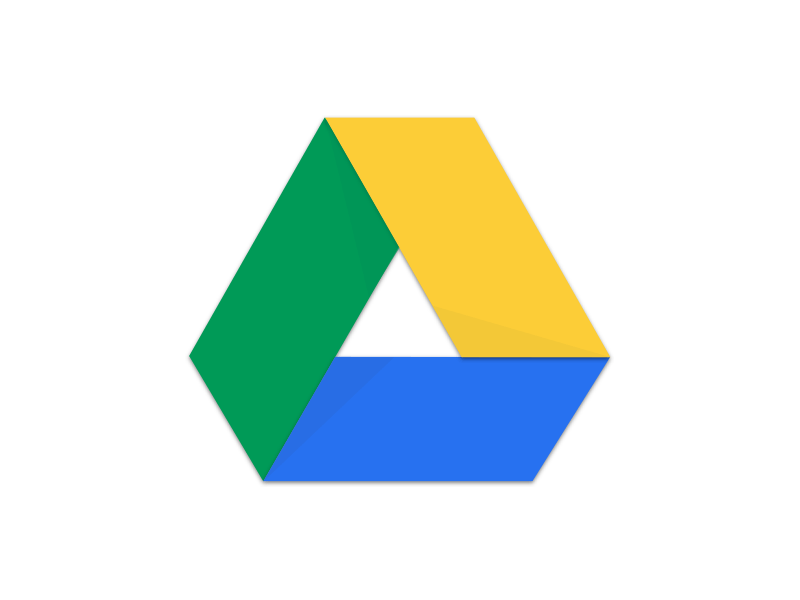 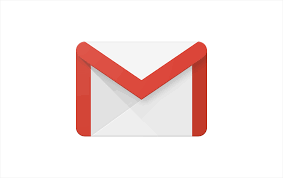 References: 
Females and Males slides.
Guyton and Hall Textbook of Medical Physiology (Thirteenth Edition.)
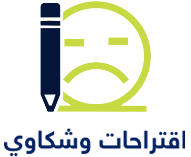 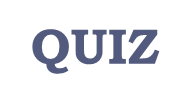 15